Analog to digital conversion
The first step to move from analog to digital communications is to digitize the analog signal
This can be accomplished by using an analog to digital converter A/D
The analog to digital converter is composed from three different processes
1
Analog to digital A/D converter
Sampling, which is explained in details 
Quantization process
Binary encoding, convert each quantized value into a binary code word
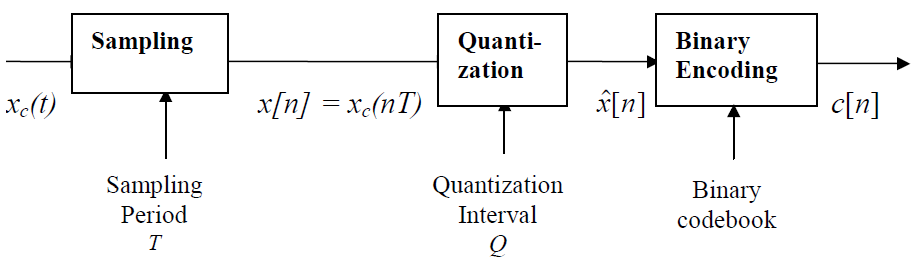 m[n]=m[nTs]
v[nTs]
m(t)
2
Quantization
3
Quantization
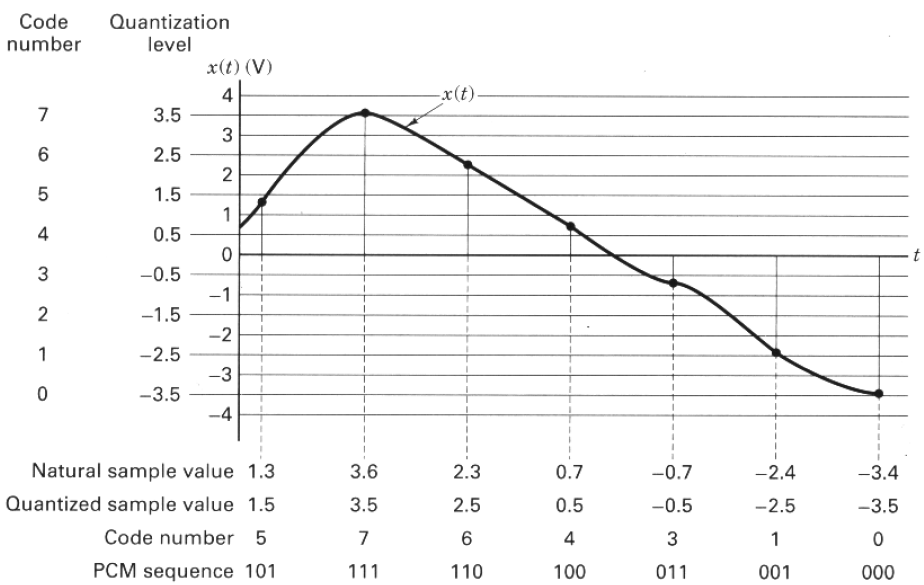 4
Uniform and non uniform quantization
5
Uniform quantization
simplest
Most popular
Conceptually of great importance
The input output characteristics of the quantizer are 
Staircase-like
Non-linear
Qunatizers can be classifieds into midtread or midrise
6
Midtread and midrise  quantizers
Quantized  level
Quantized  level
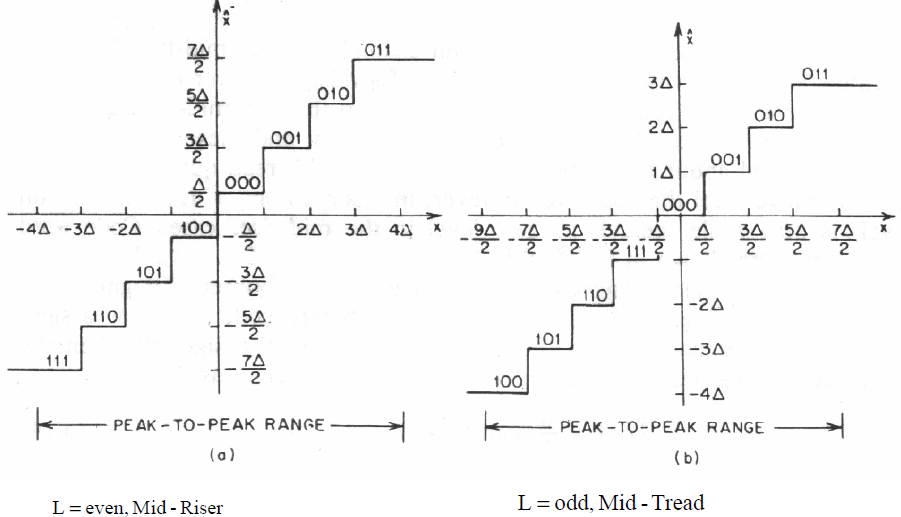 Input level
7
Quantization noise
8
pdf of the quantization noise
9
Signal to quantization noise ratio
10
Signal to quantization noise ratio
11
Signal to quantization noise ratio
12
Signal to quantization noise ratio
13
Signal to quantization noise ratio
14
Standard number of bits for audio A/D
Standard audio A/D converters uses 8 bits, while 16 bits are used in sound cards in PC system
15
Example 1
16
Solution
17
Solution
18
Example 2
19
Example 2 Relation between the number of bits and the noise level
What is the minimum number of bits/sample, or bits/PCM that should be used in digitizing the analog waveform
What is the minimum required sampling rate, and what is the resulting bit transmission rate
What is the PAM pulse or symbol transmission rate?
If the transmission bandwidth (including filtering) equals 12 kHz, determine the bandwidth efficiency of this system
20
Solution example 2
21
Solution example 2
22
Solution example 2
23
Solution example 2
24
non uniform quantization
25
non uniform quantization
26
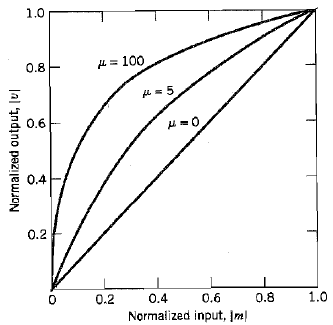 27
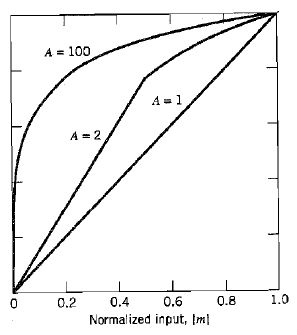 28
Non uniform quantization
29
Non uniform quantization
30
Pulse Code Modulation PCM
PCM is the most basic form of digital pulse modulation
PCM is accomplished by representing the signal in discrete form in both time and a amplitude
PCM can be described by the block diagram shown in the next slide
31
PCM block diagram
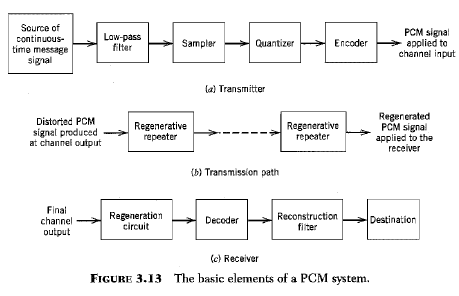 Anti alias filter
32